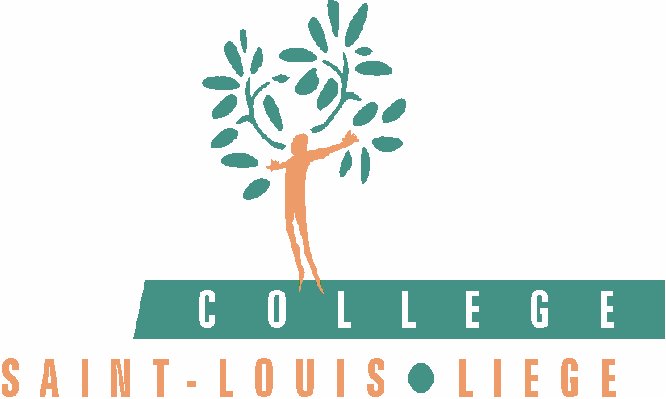 L’Association de Parents du Collège St-Louis  en collaboration avec l’UFAPEC 
invitent les parents, les enseignants et tous les acteurs scolaires à une conférence-débat :











Harcèlement à l'école :              ,balises pour l'action
 
Avec Benoit Galand,
le service de médiation scolaire de la FWB, 
l’équipe éducative du Collège Saint-Louis
et le PMS libre d’Aywaille.

Jeudi 16 février 2017 
19h30
Collège Saint-Louis
 rue Villette 28 à 4020 Liège
			     PAF : libre 
Inscription souhaitée : dominique.houssonloge@ufapec.be
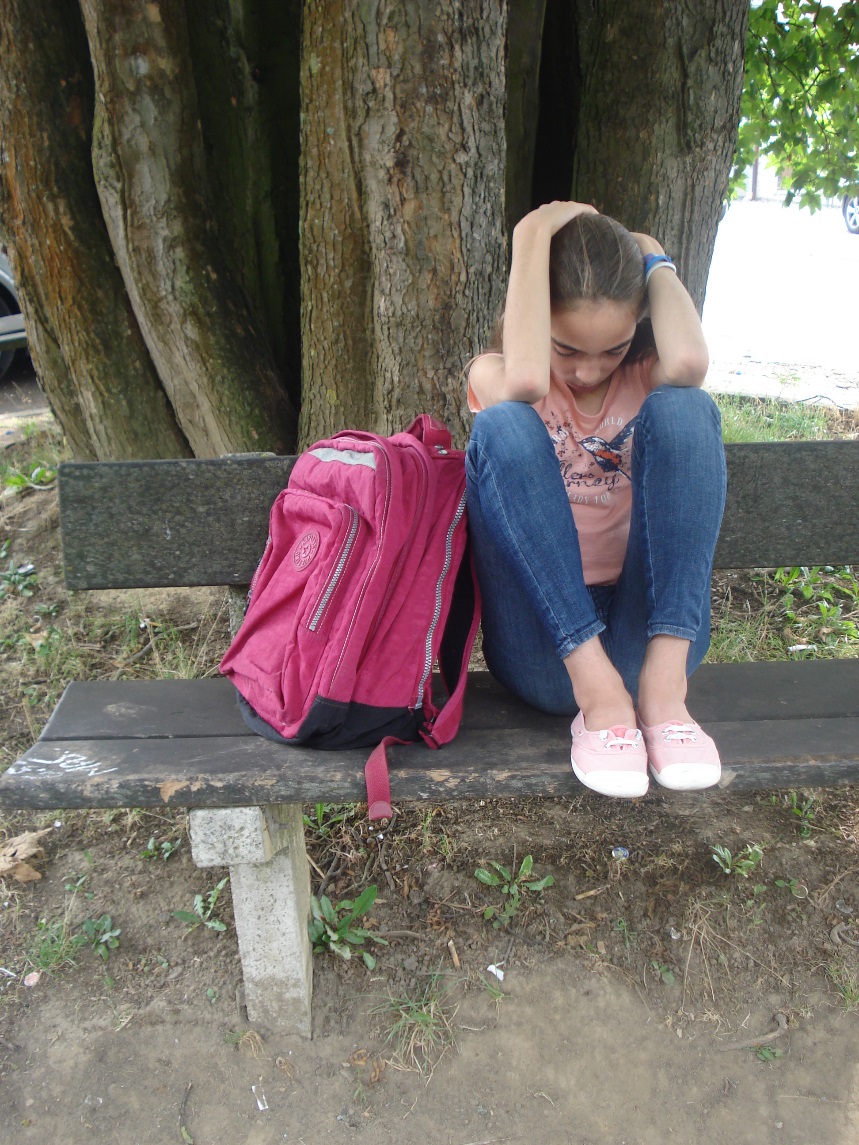 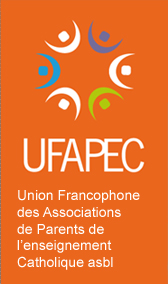 Benoit Galand,  professeur et chercheur en sciences de l’éducation à l’UCL

Médiateurs scolaires, de la Communauté française : Stéphane Vogeleer et Astrid Callens

L’équipe éducative du Collège St Louis : Mr Delhaxhe

Le TPMS : Stéphane Van Parijs

Dans le cadre du Réseau Prévention Harcèlement qui vise à favoriser les échanges entre intervenants de différents secteurs

Objectif : permettre aux acteurs scolaires de débattre avec des intervenants locaux
Editeur responsable : Carine Doutreloux
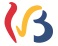 Avec le soutien de la Fédération Wallonie-Bruxelles